Describe the procedure of keeping employee’s data in confidential ways in an organization HR perspective
Presented by Dr.Laboni Basu
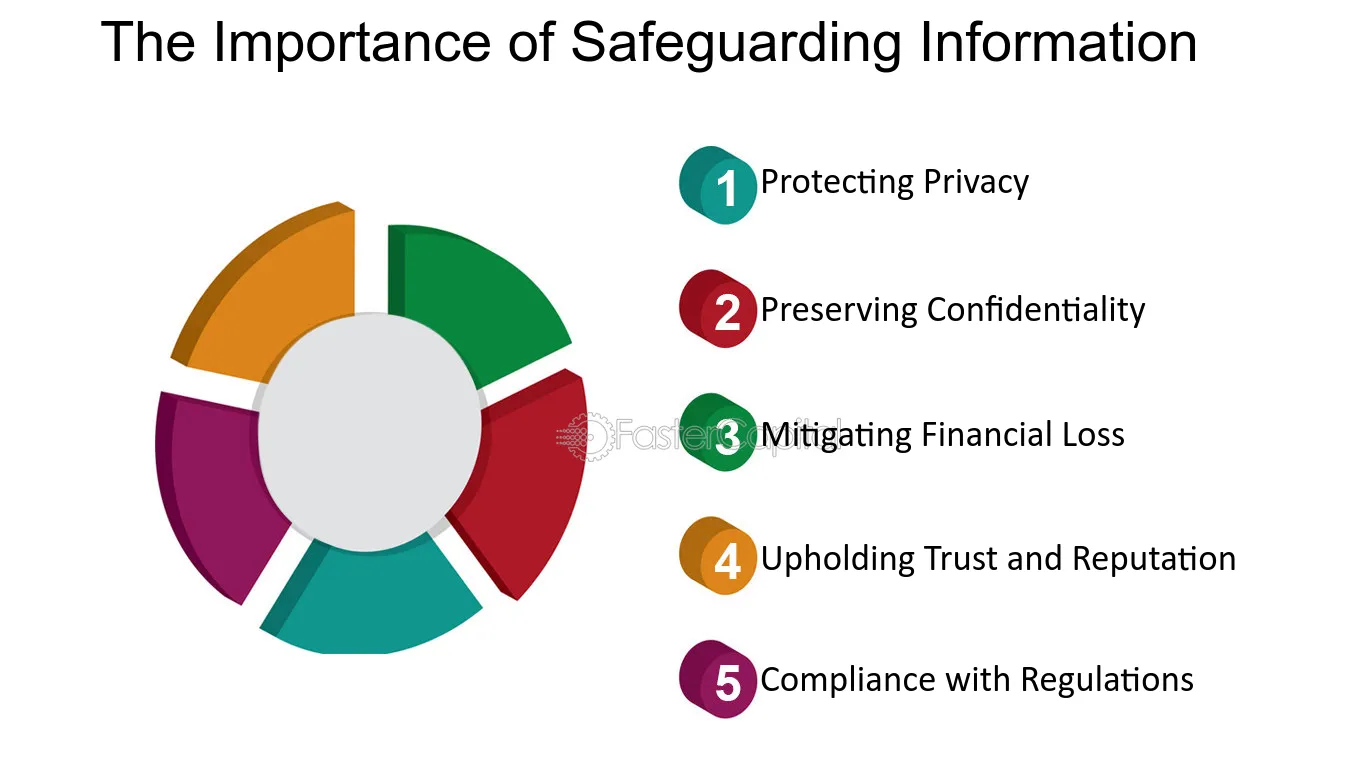 The steps involved in ensuring the confidentiality of employee data
Data collection: When gathering employee data, HR personnel should only collect information that is necessary for the organization's legitimate business purposes.

 This includes personal information, employment history, performance evaluations, and any other relevant data. 

It's important to ensure that employees are aware of what information is being collected and for what purposes.
The steps involved in ensuring the confidentiality of employee data
Secure storage: Employee data should be stored securely to prevent unauthorized access. 
This includes using password protection, encryption, and other security measures to ensure that only authorized personnel can access the information. 
Physical documents should be stored in locked cabinets or rooms, and access to electronic databases should be restricted to authorized individuals.
The steps involved in ensuring the confidentiality of employee data
Limited access: Only authorized HR personnel and relevant managers should have access to employee data. 

This helps to minimize the risk of data breaches and unauthorized access. 

Access should be granted on a need-to-know basis, and all access to employee data should be logged and regularly audited.
The steps involved in ensuring the confidentiality of employee data
Confidentiality agreements: HR personnel should be required to sign confidentiality agreements to ensure that they understand the importance of protecting employee data. 

These agreements should outline the consequences of breaching confidentiality and the steps that will be taken to enforce confidentiality policies.
The steps involved in ensuring the confidentiality of employee data
Data protection policies: The organization should have clear policies and procedures in place to protect employee data. 

This should include guidelines for data security, access control, and data retention. 

Employees should be trained on these policies and be made aware of their responsibilities in safeguarding employee data.
The steps involved in ensuring the confidentiality of employee data
Data disposal: When employee data is no longer needed, it should be securely disposed of to prevent unauthorized access. 
This may involve shredding physical documents and securely deleting electronic files. 
The organization should have clear procedures for data disposal and ensure that all employees are aware of these procedures.
The steps involved in ensuring the confidentiality of employee data
Legal compliance: HR personnel should ensure that employee data is handled in compliance with relevant laws and regulations, such as the General Data Protection Regulation (GDPR) or the Health Insurance Portability and Accountability Act (HIPAA). 
This may involve obtaining consent from employees before collecting certain types of data and ensuring that data is only used for lawful and legitimate purposes.
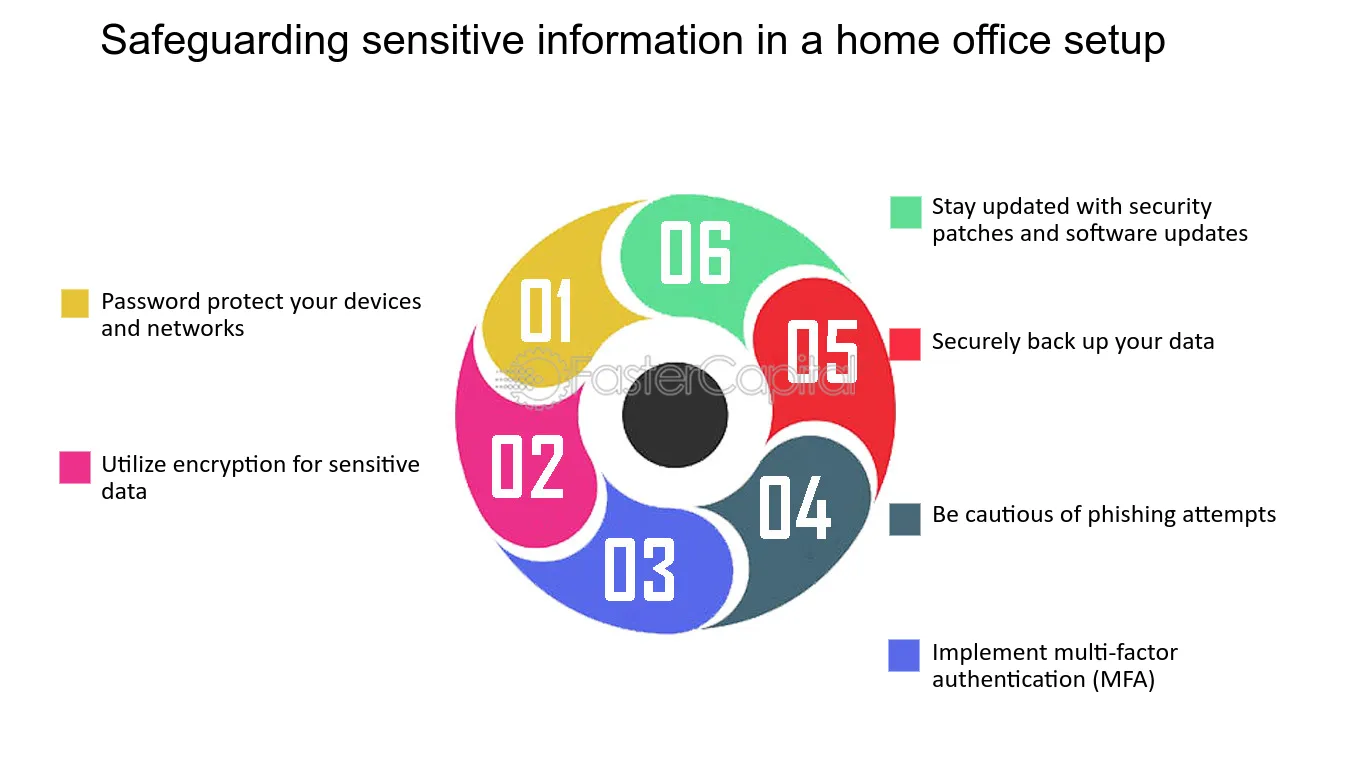 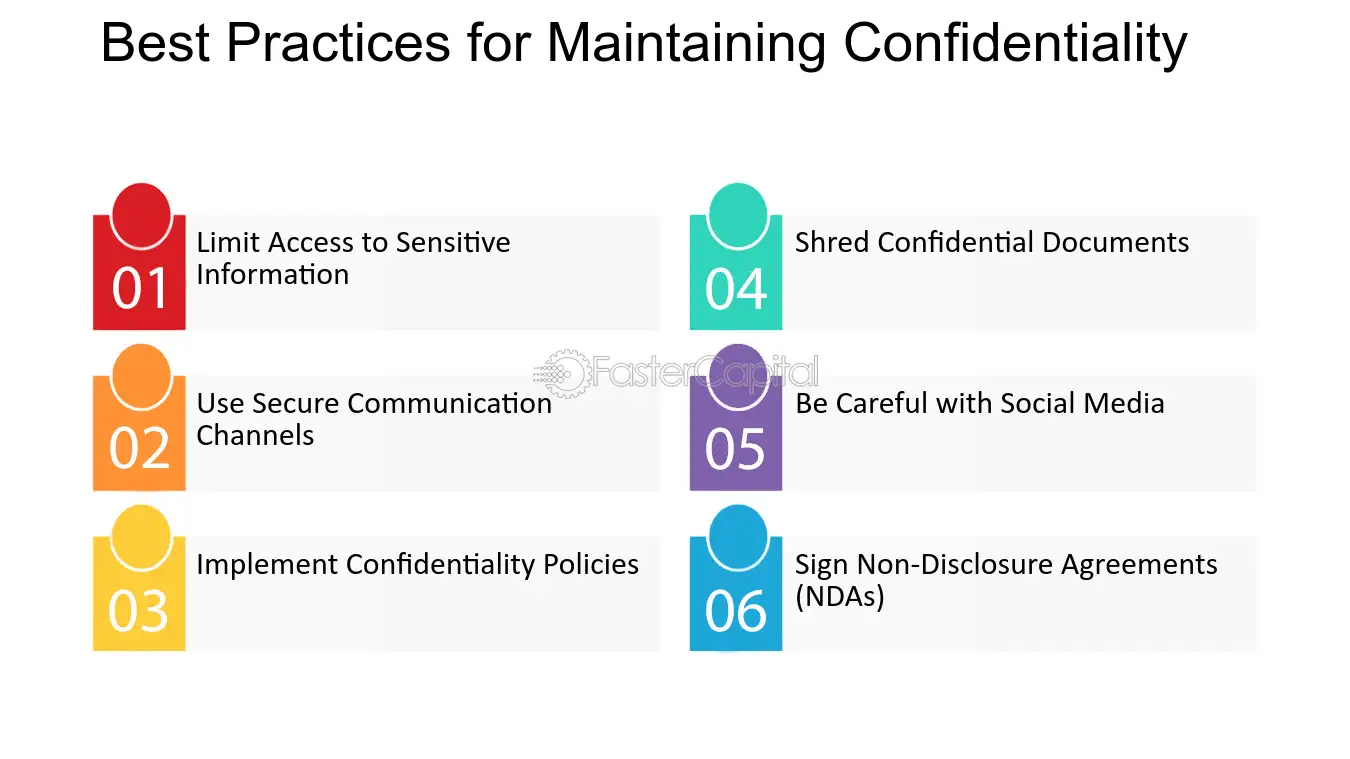 Conclusion
By following these steps, HR personnel can ensure that employee data is handled in a confidential manner, minimizing the risk of data breaches and protecting employees' privacy.